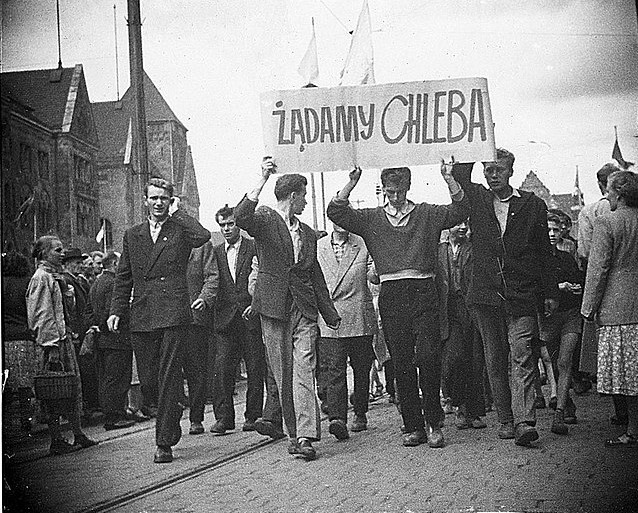 13 lat, 13 minut
Historia Romana Strzałkowskiego oraz Pétera Mansfelda
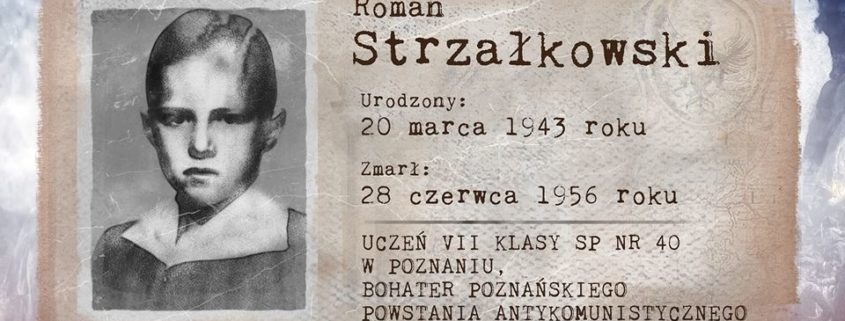 Romek Strzałkowski
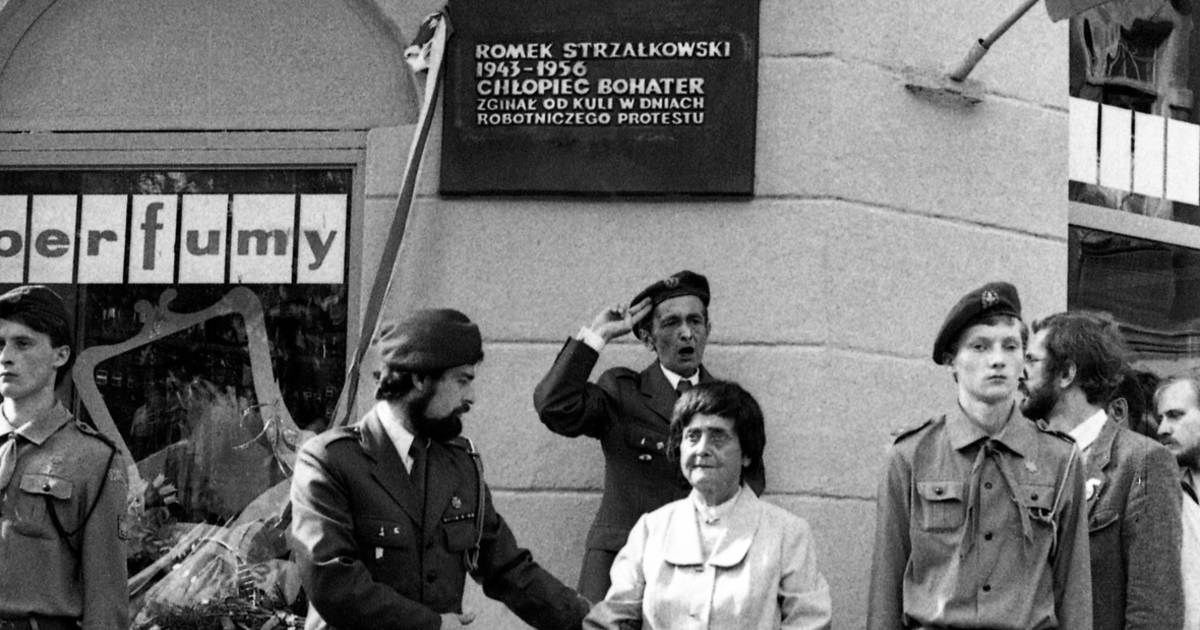 Romek
Romek urodził się 20 marca 1943 roku w Warszawie
Uczęszczał do Państwowej Szkoły Muzycznej I stopnia im. Karola Kurpińskiego w Poznaniu, z której został wyrzucony i przeniesiony do VII klasy Szkoły Podstawowej nr 40, z tej szkoły też został wyrzucony lecz zginął w czasie przenoszenia.
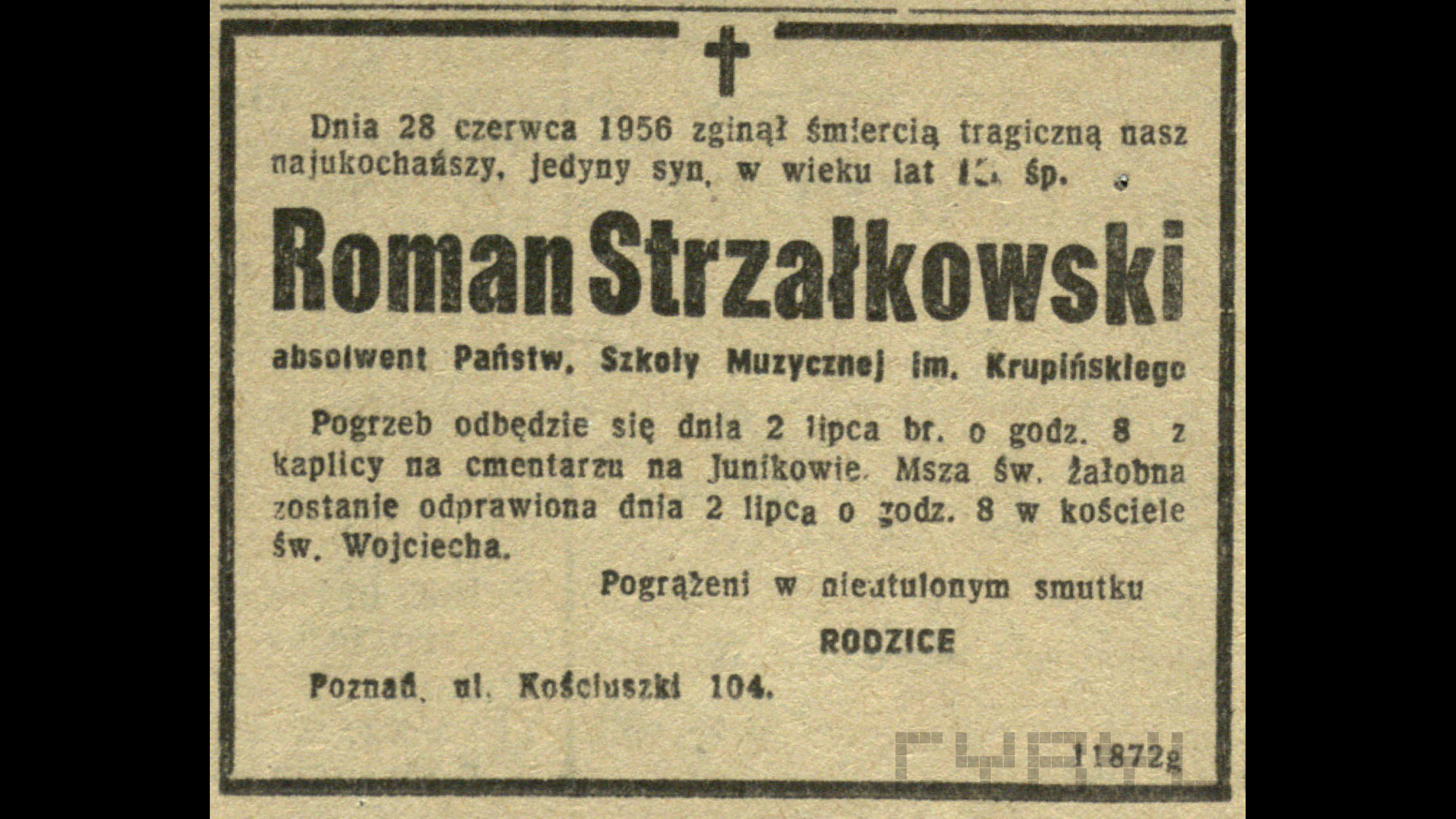 Śmierć
Romek zmarł  28 czerwca 1956 w Poznaniu
Zginął w wieku 13 lat od kuli w czasie szturmu robotników na gmach Komitetu do spraw Bezpieczeństwa Publicznego podczas Poznańskiego Czerwca.
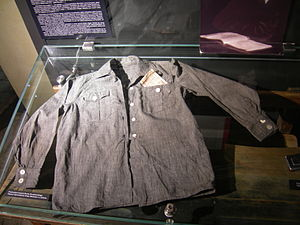 Koszula, którą Romek miał na sobie podczas postrzelenia
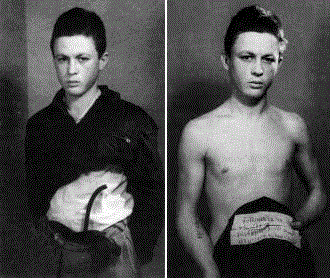 Péter Mansfeld
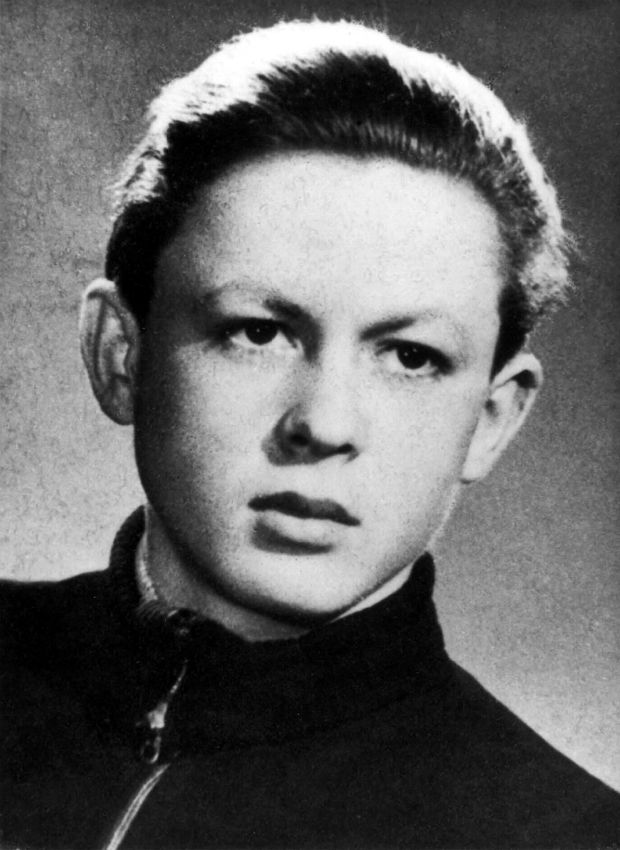 Péter
Péter urodził się 10 marca 1941 roku w Budapeszcie na Węgrzech.
Jego dziadek i ojciec byli właścicielami zakładu fryzjerskiego, który potem przejął brat Pétera.
Péter natomiast uczęszczał do szkoły zawodowej, w której uczył się obsługi maszyn, samochodów i urządzeń.
Akcje przeprowadzone przez Pétera i jego kolegów
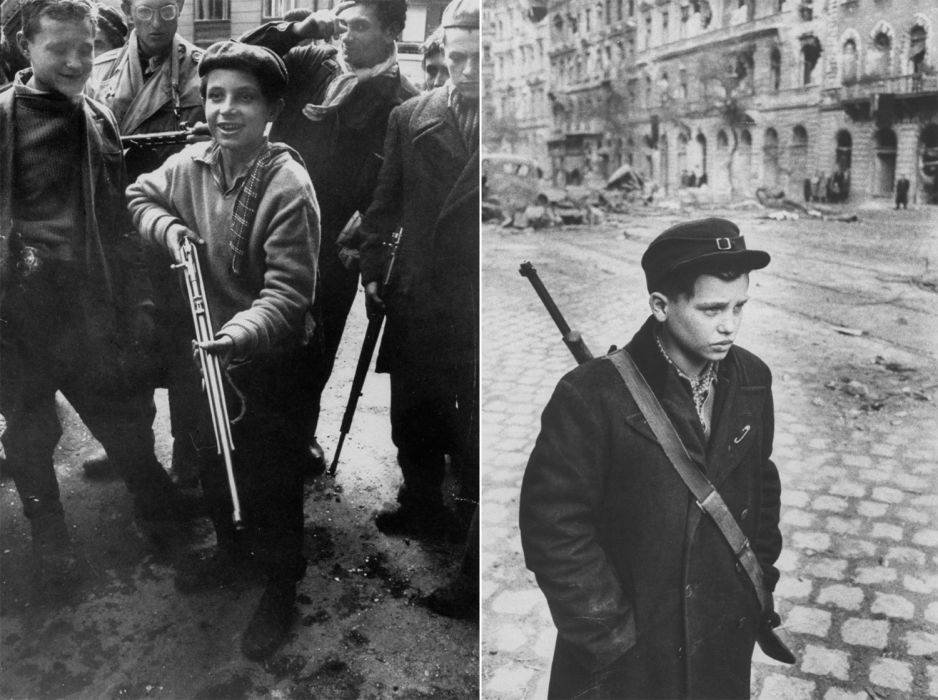 W 1956 podczas Powstania Węgierskiego pełnił funkcję łącznika pomiędzy oddziałami powstańczymi Jánosa Szabó na placu Széna w Budzie a placem Szmidta – jednymi z kilku najsilniejszych punktów oporu powstańczej Gwardii Narodowej.
Po aresztowaniu szwagra Pétera, postanowił stworzyć grupę która uwolniłaby go z więzienia siłą, w jej skład weszli: Jóska Blaski, Rezső Bóna, László Furka, István Holecz i Attila Egei. Wśród nich tylko Blaski miał skończone 18 lat. Mansfeld z kolegami uzbroił się poprzez kradzież samochodu i rozbrojenie milicjanta. Po zakończonej akcji najmłodszy uczestnik grupy, Attila Egei, opowiedział wszystko rodzicom – członkom partii komunistycznej, którzy natychmiast powiadomili milicję. Członków grupy i samego Mansfelda aresztowano dwa lub trzy dni później. Péter jednak zdołał uciec milicji.
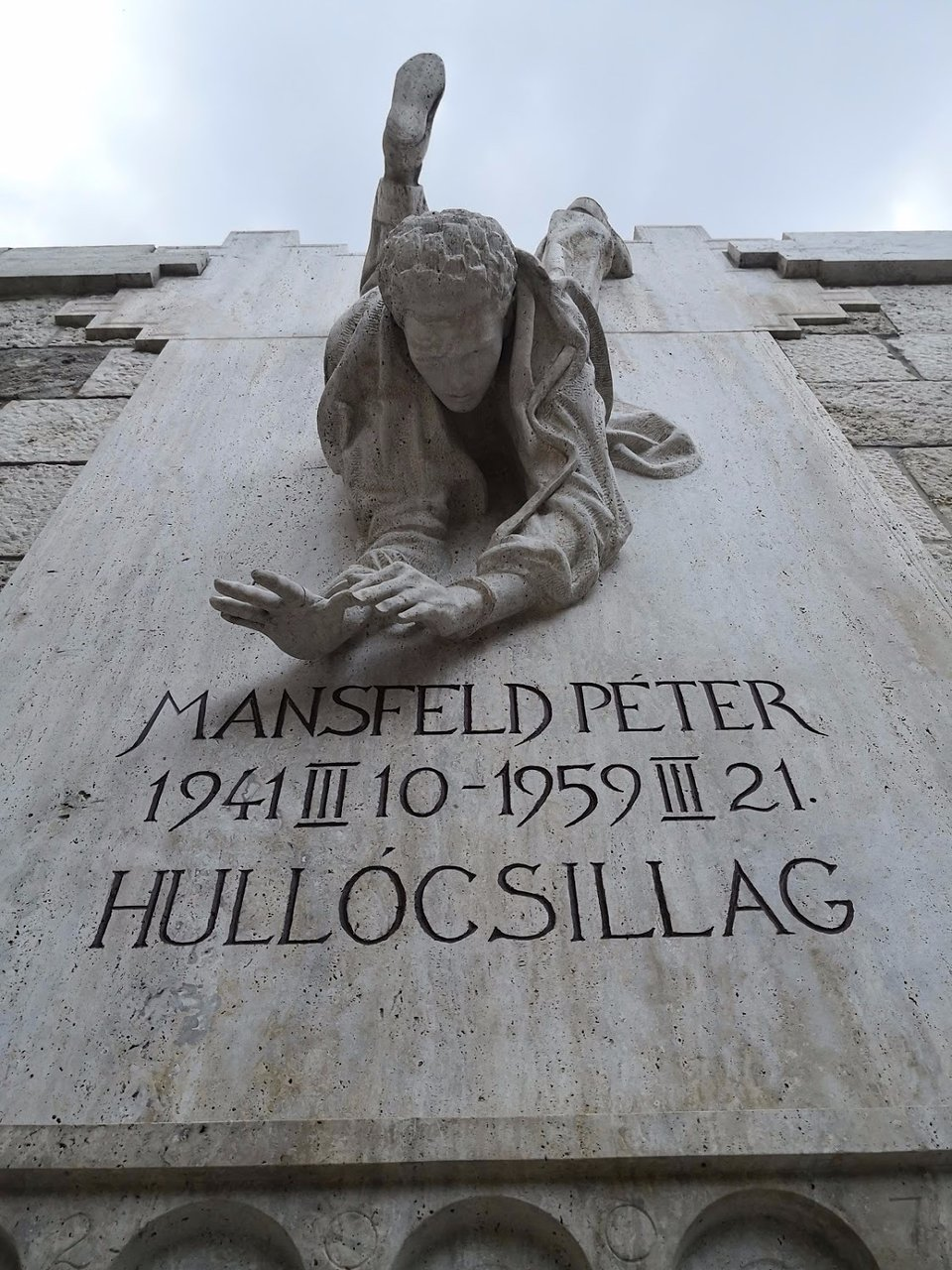 Śmierć
Péter zmarł  21 marca 1959 na szubienicy.
Wobec jego niepełnoletniości czekano z egzekucją do czasu, gdy osiągnie wiek 18 lat. Został powieszony 11 dni po swoim dniu urodzin. Jego agonia podczas egzekucji trwała, z winy wykonującego ją kata, aż 13 minut.
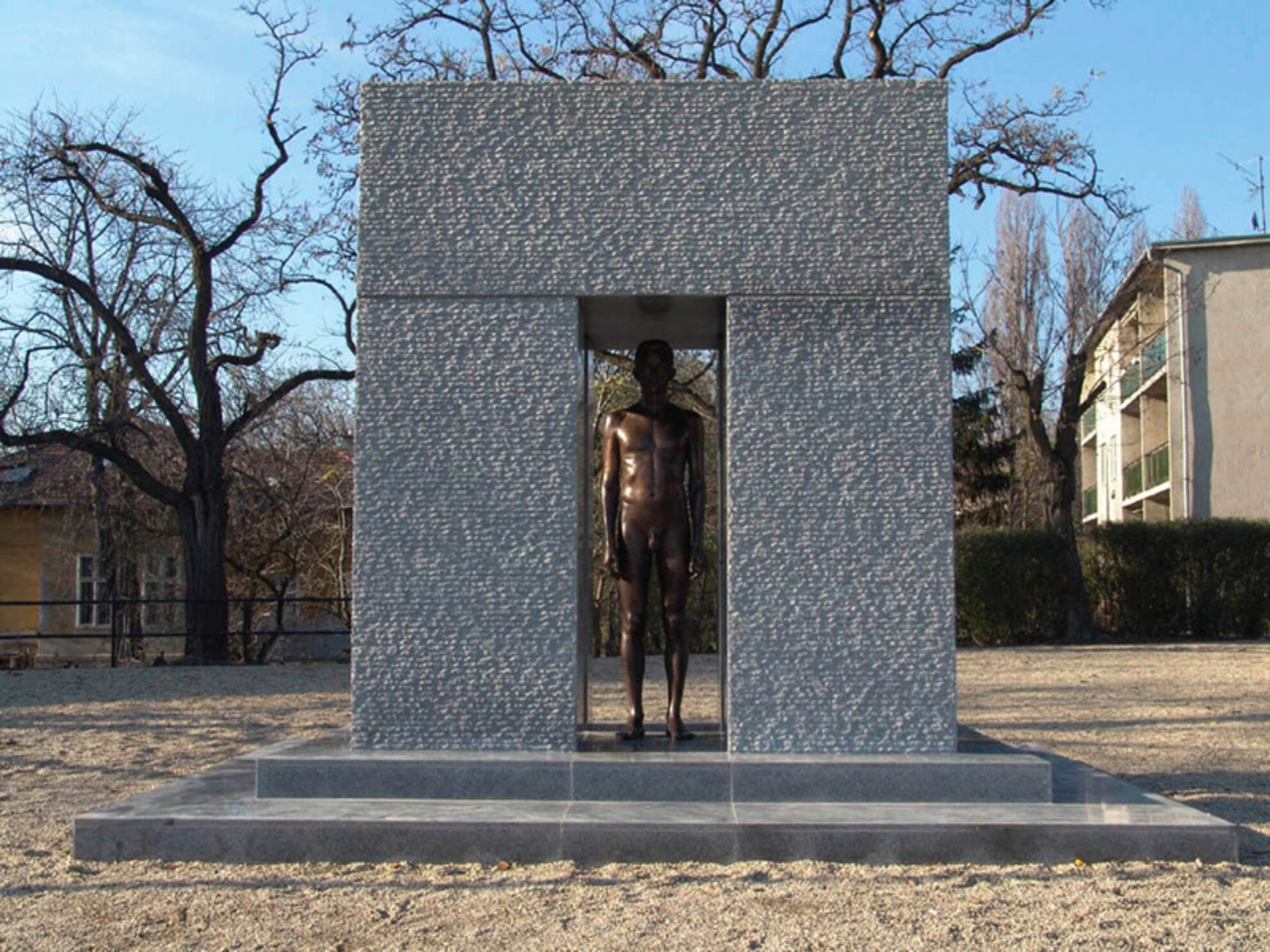 Pomnik upamiętniający Pétera Mansfelda
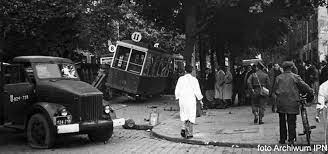 Serdecznie dziękuję za uwagę
Kamil Szyderski 8d